Black Green and Red Vase (SH24)
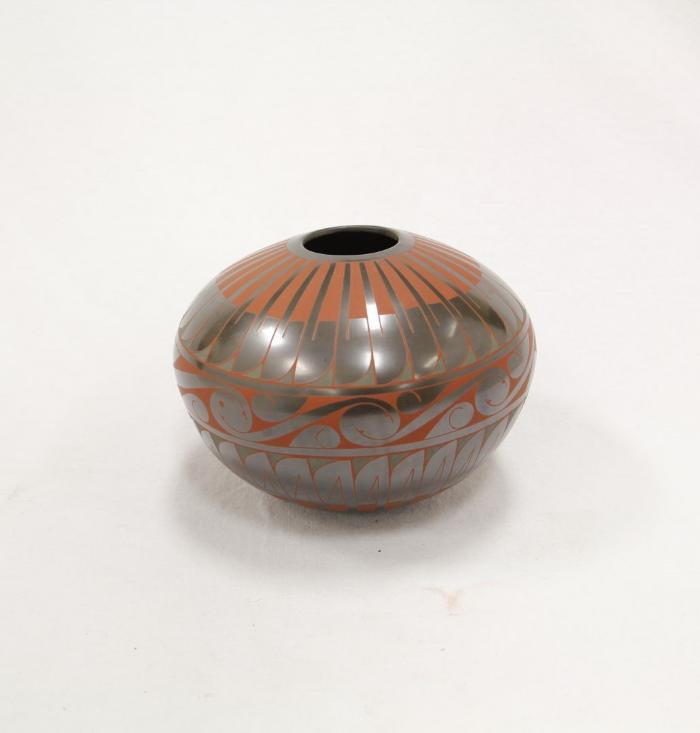 Red Green and Silver Vase (SH103)
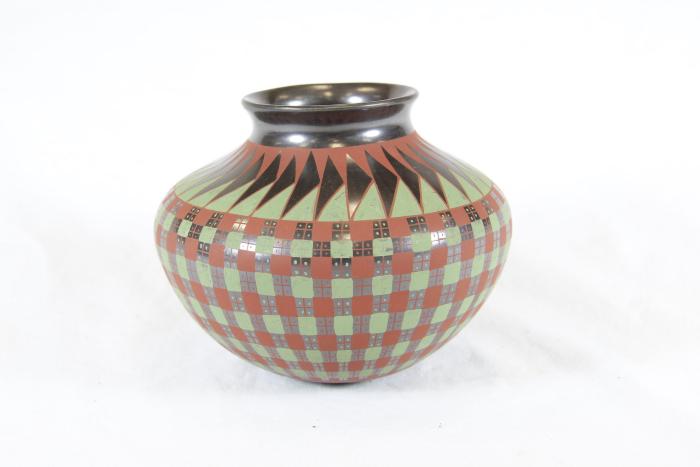